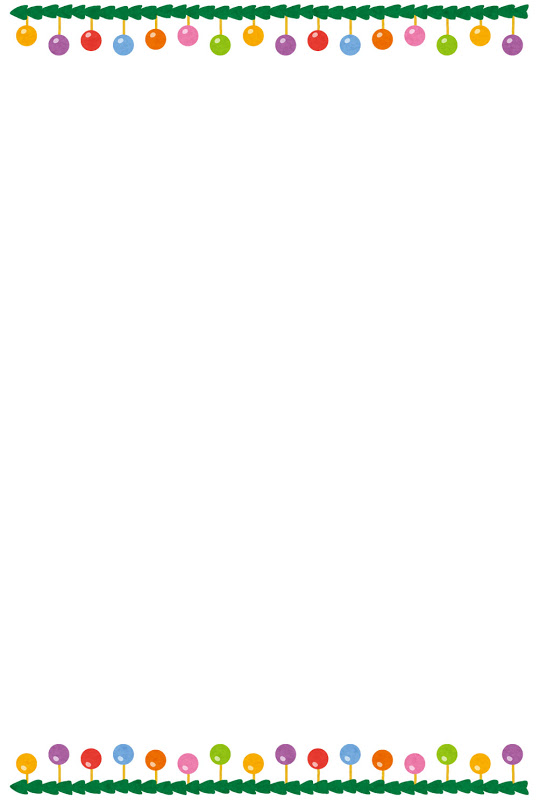 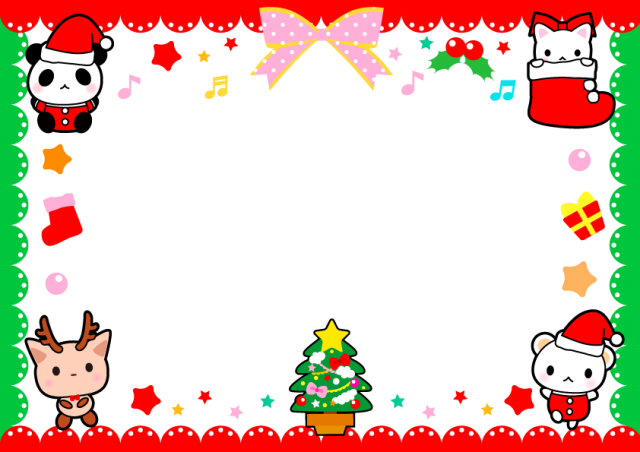 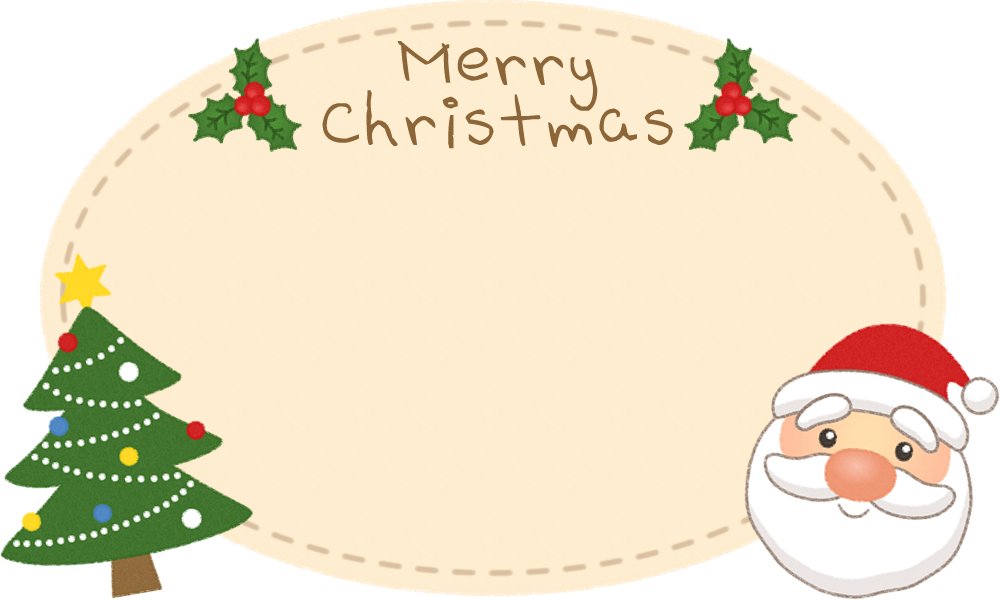 山目市民センター女性事業クリスマスお料理講座
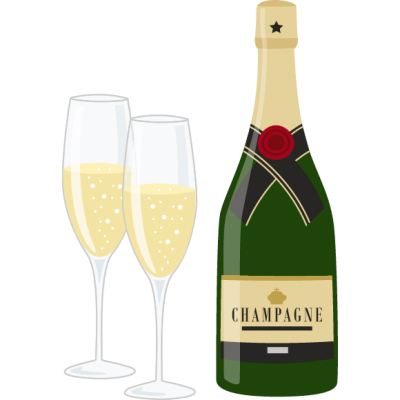 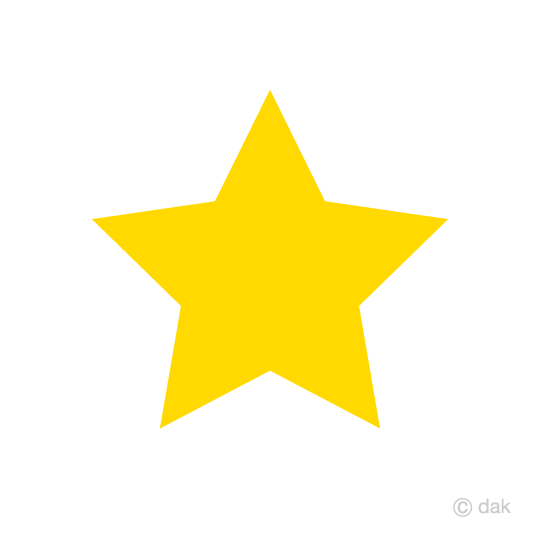 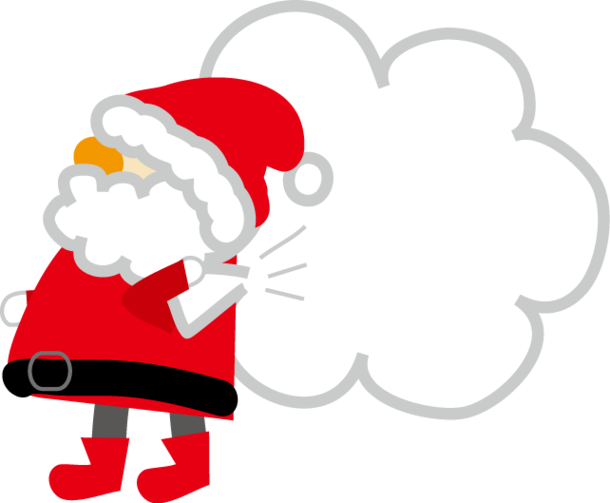 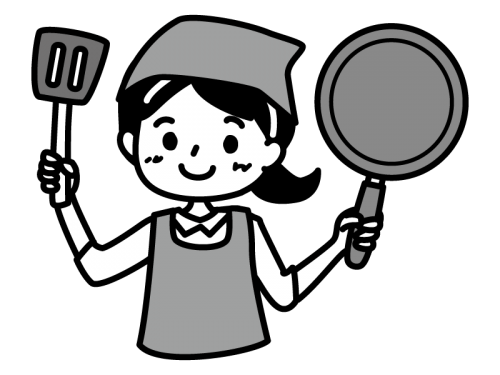 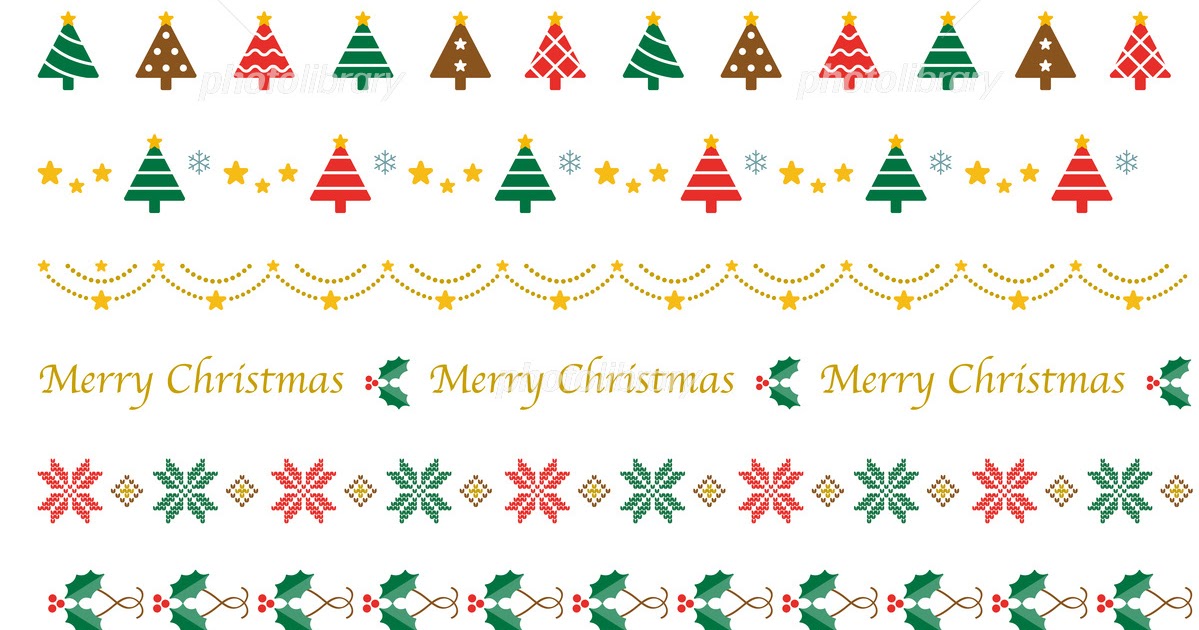 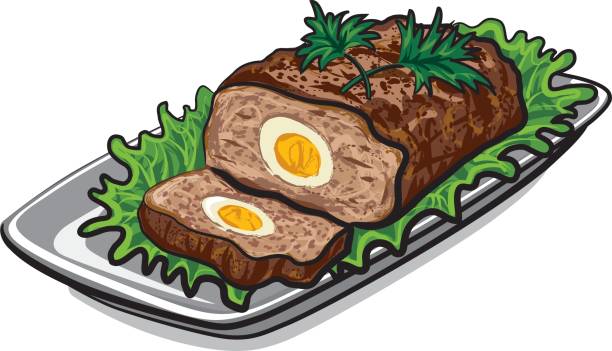 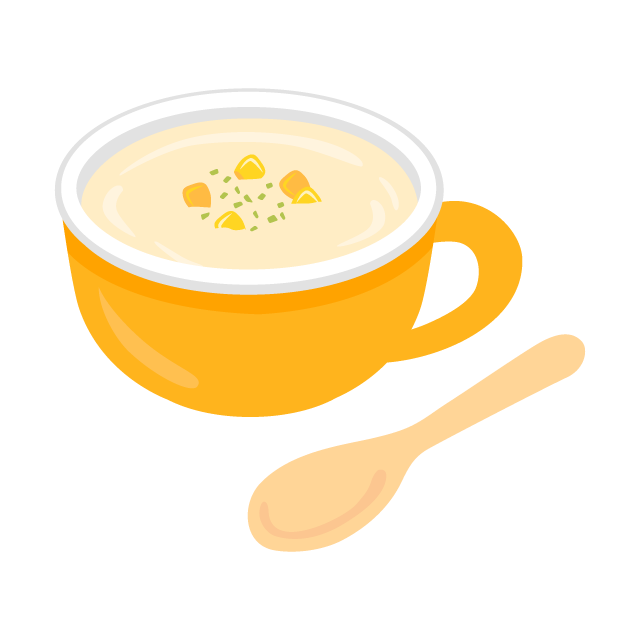 日　時　令和２年12月11日（金）
　　　　午前10：00～12：30
主　催　山目市民センター
場　所　山目市民センター調理室・会議室
講　師　市内中学校家庭科講師　千葉久美さん
対　象　市内成人女性
定　員　12名
参加費　1,000円
持ち物　エプロン、三角巾、マスク
申込み　11月24日（火）午前9時から電話で受け付け。
　　　　（先着順で定員になり次第締め切り）
クリスマスに、ミートローフ・パン・スープ・デザート
みんなでわいわい♪作ってみませんか。
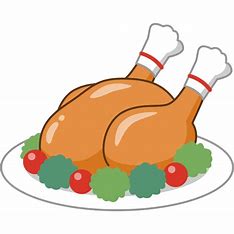 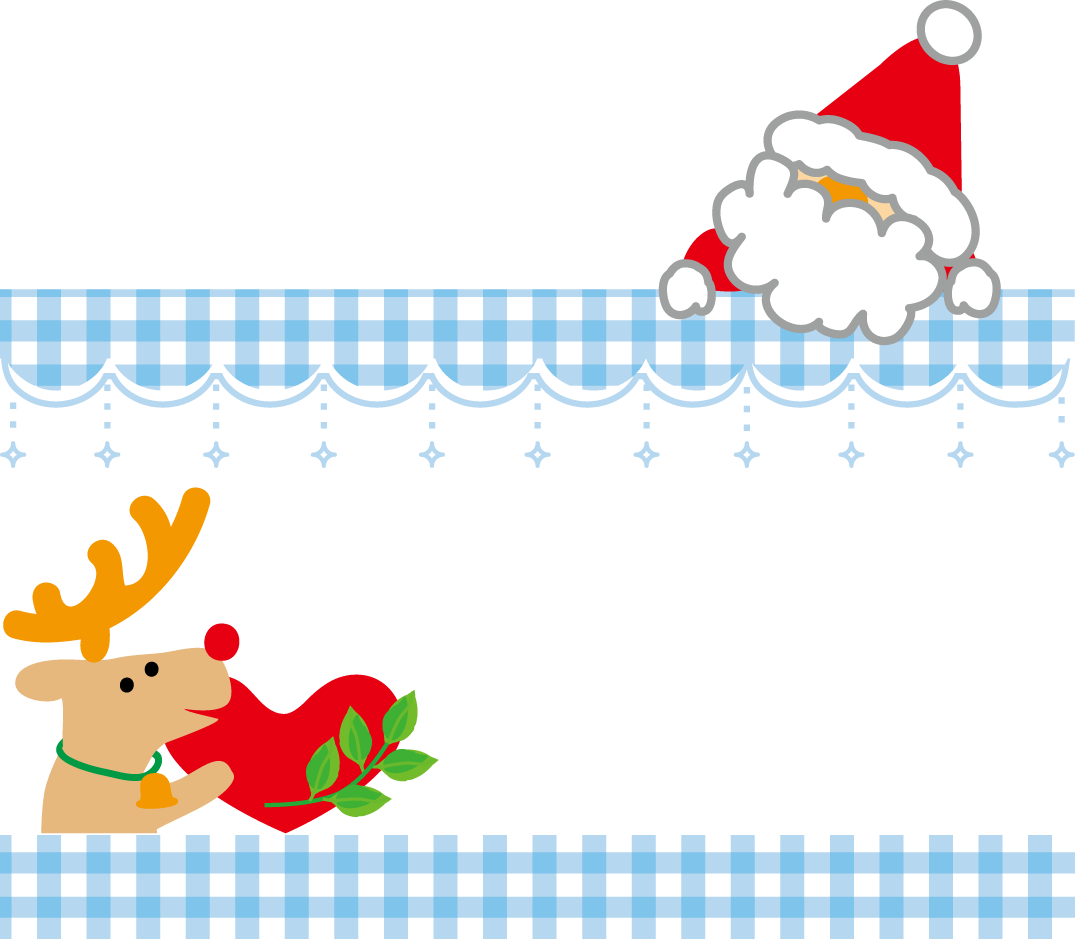 クリスマスの定番ローストチキンを
作ってみませんか？
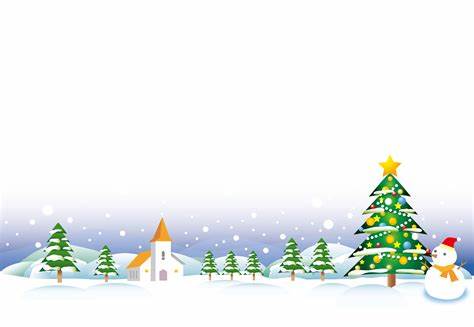 山目市民センター☏21-2104
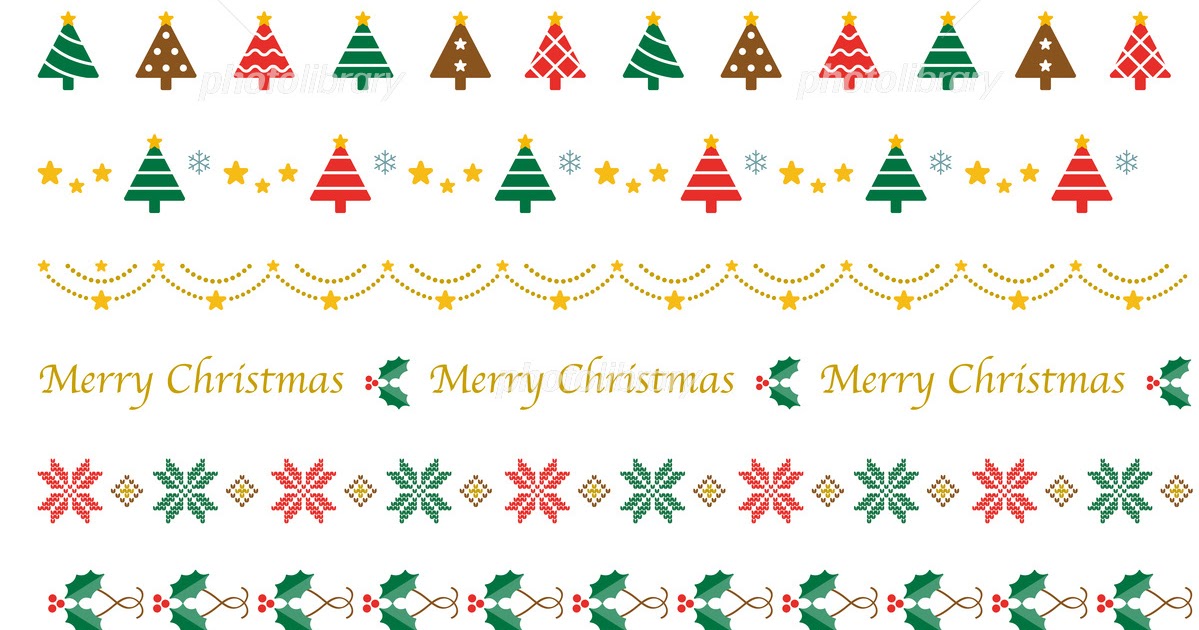